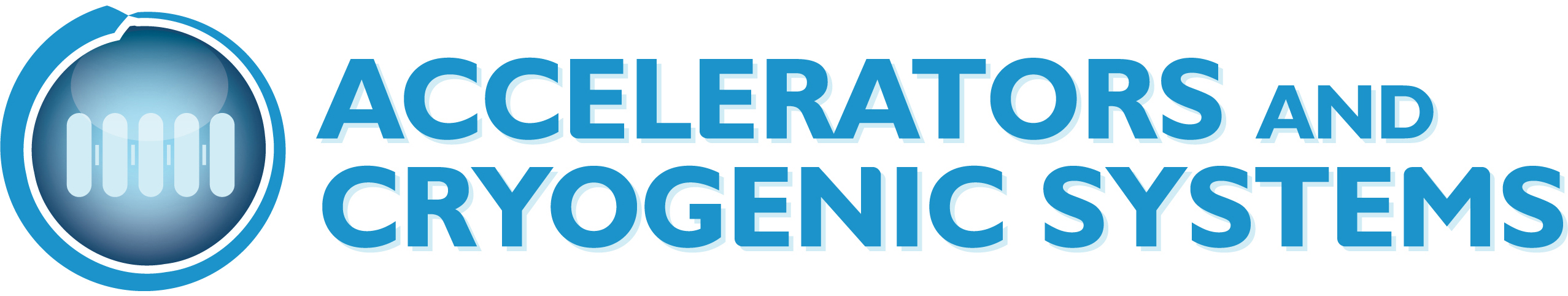 once upon a time …
Jean-Claude LE SCORNET
Un des six fondateurs
14 mai 2025
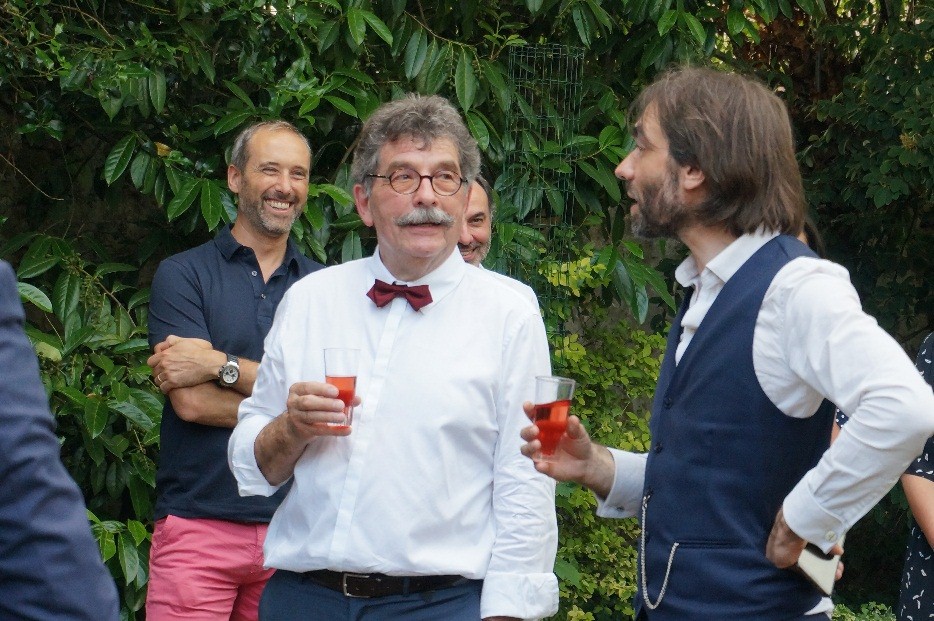 Avec charme, élégance, compétence et détermination, mais pas que …
… les tribulations 
d’un entrepreneur 
en milieu universitaire méfiant …
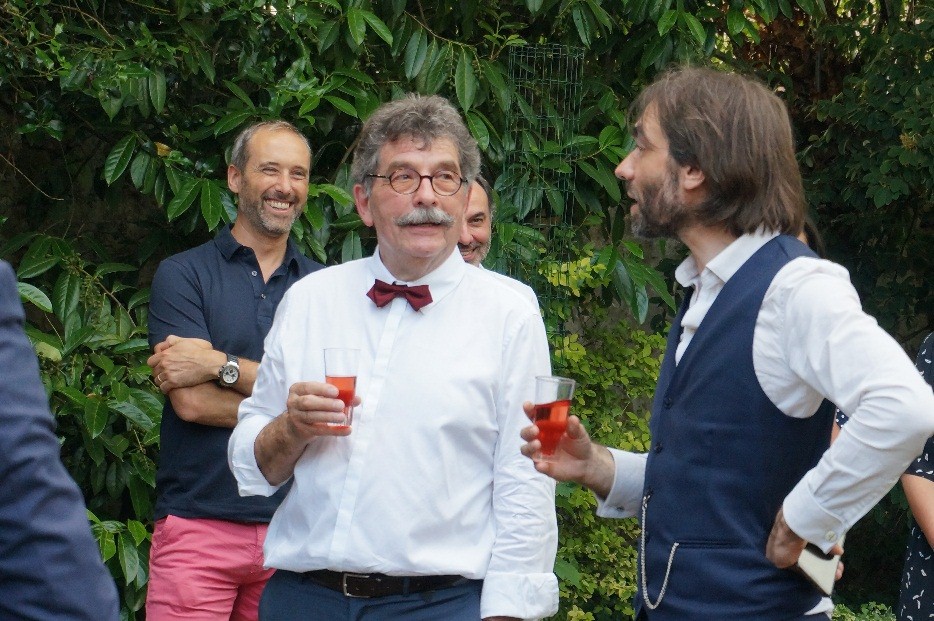 once upon a time …
1954
Joliot Curie viré du CEA
Création de l’IPN
Création de postes de collaborateurs techniques  TPN
1956
Tomas Junquera à l’initiative au CNRS  de la R&D sur les cavités supra
Collaboration sur ce thème avec le CEA
1985
Loi Bataille
Le CNRS en charge de la R&D sur la transmutation
1991
Alex Mueller crée la Division Accélérateurs de l’IPNO
Embauche de trois jeunes docteurs dont Sébastien
2000
2004
Création de SupraTech
2009
Création d’ACS
2023
Création d’IJCLab
Héritier d’une histoire
dont il s’est emparé avec audace et plaisir
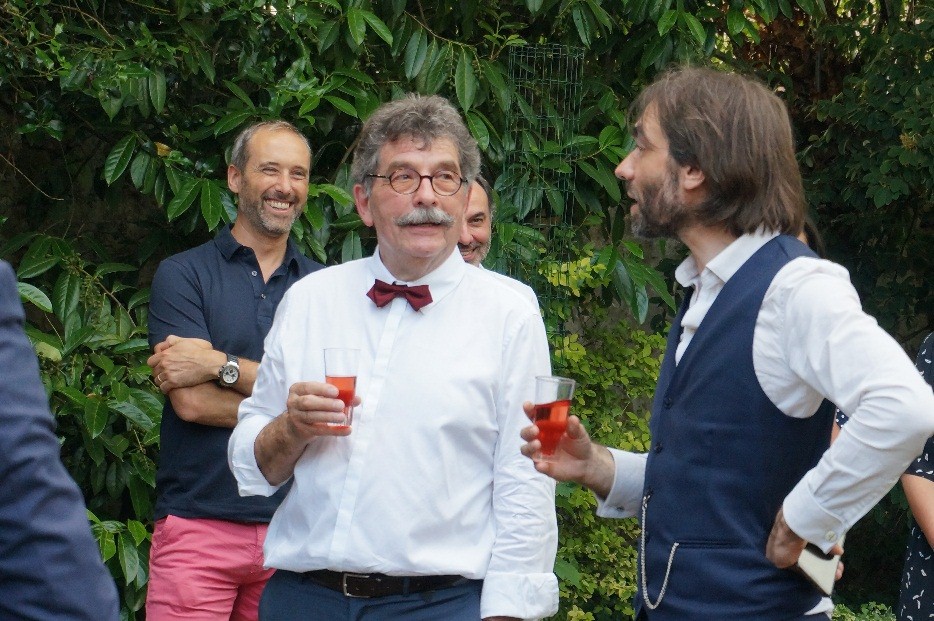 Le poids de l’Histoire
« même pas peur! »
Au CNRS et à ACS
Ça s’appelle avoir le cul entre deux chaises !
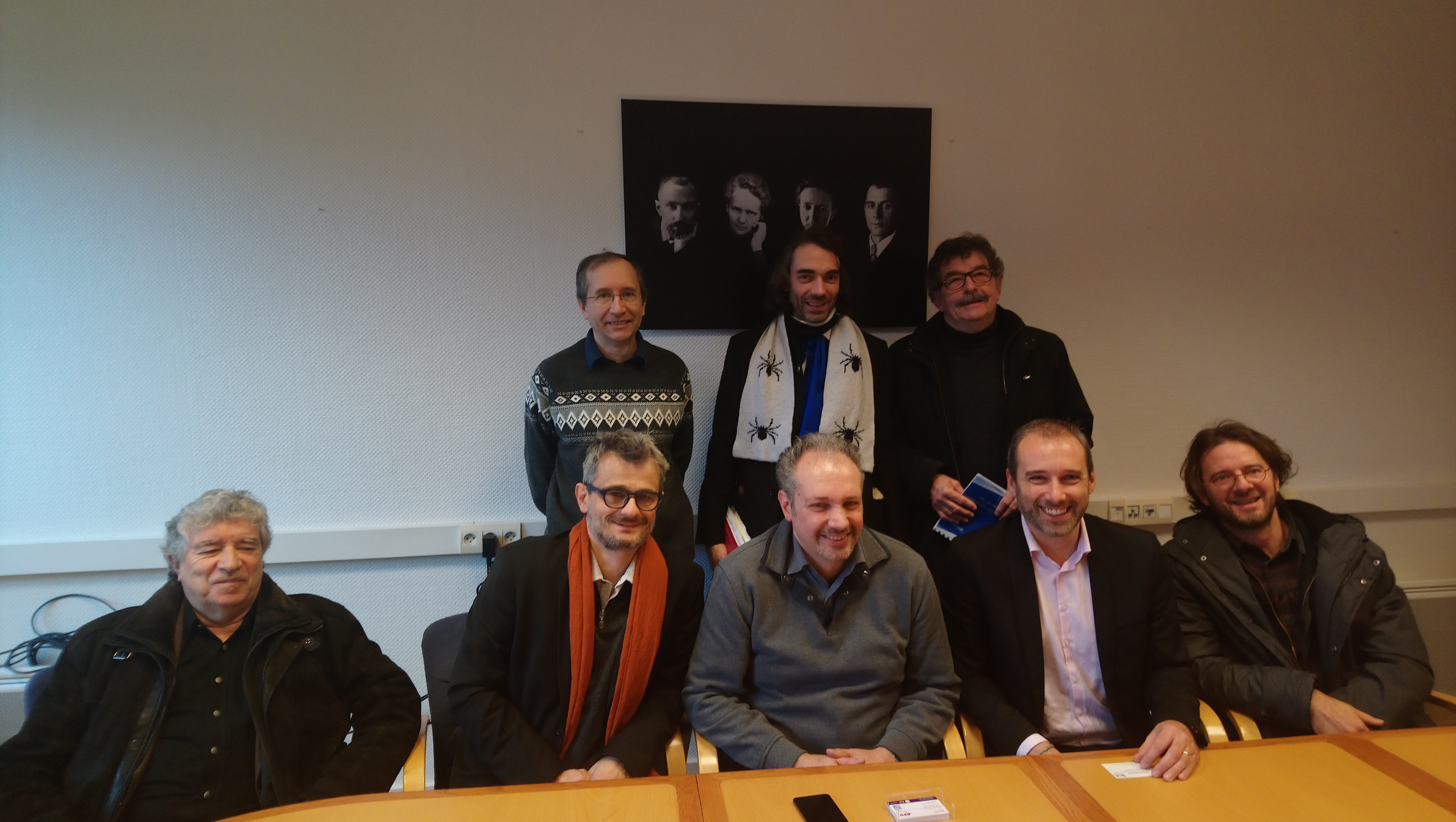 … un homme 
audacieux …
Débat dur l’avenir de SupraTech IN2P3/IPNO/ACS
Avec le Président de l’OPECST
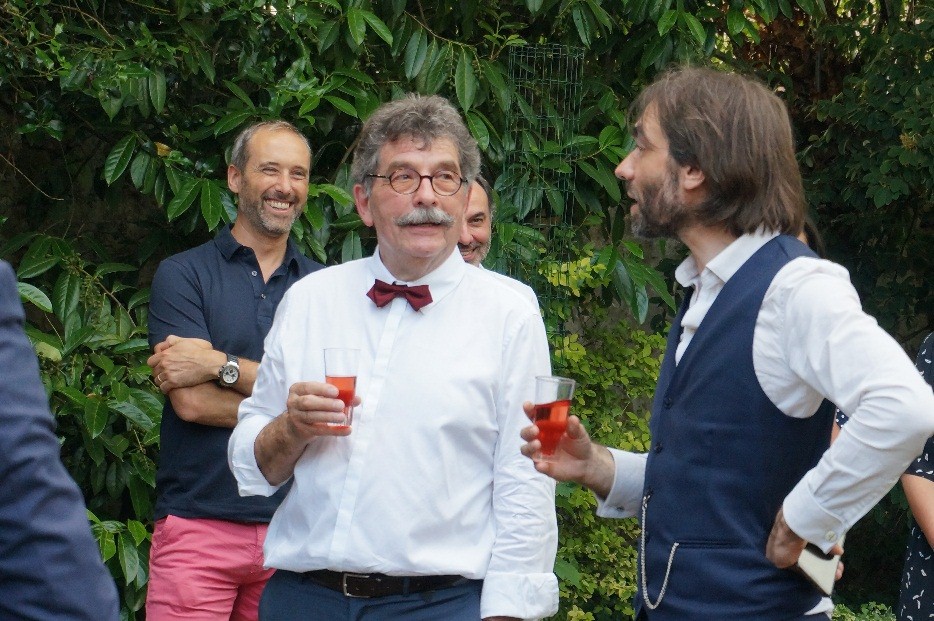 Gérer les déchets nucléaires
« même pas peur! »
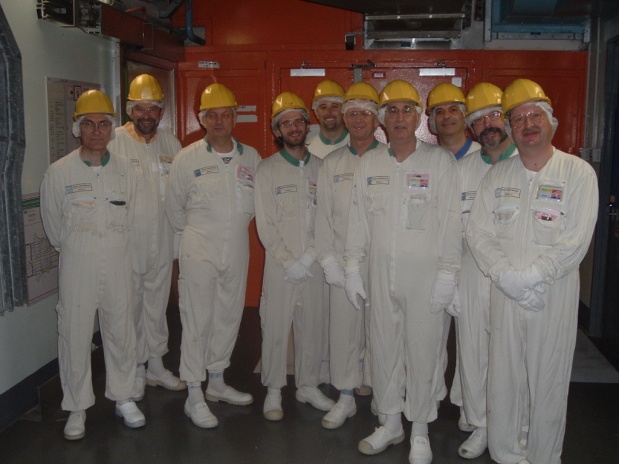 Donner sa place au CNRS dans les défis sociétaux
Ça s’appelle aller au charbon !
… un homme 
de conviction.
Visite d’un réacteur de la centrale nucléaire de Gravelines
Avec la direction de l’ingénierie nucléaire d’EDF
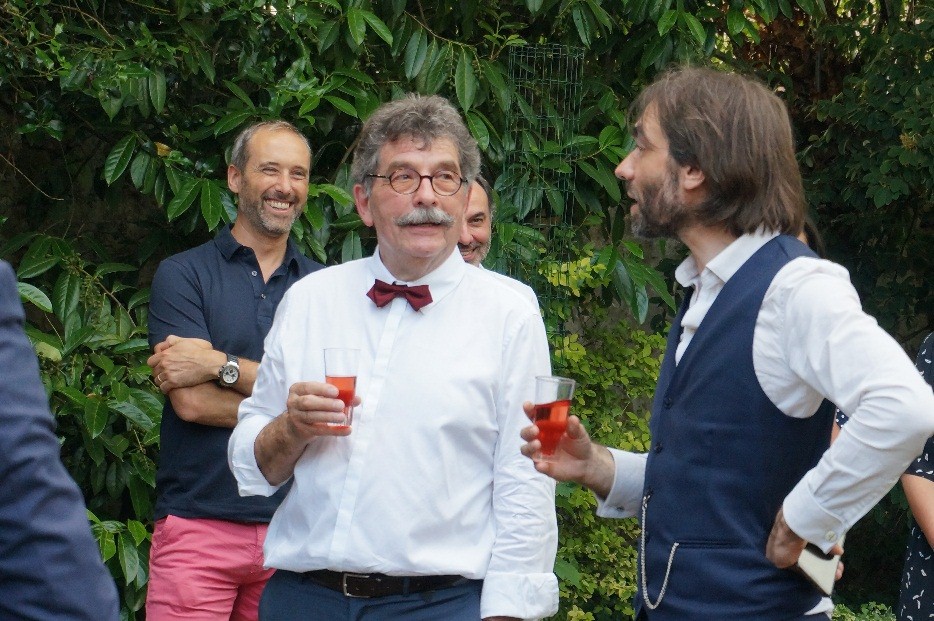 Dis, Sébastien, comment dans l’avenir assurer le fonctionnement et le développement de Supratech ?
Il avait fallu trouver 10 millions d’€ pour financer la réalisation de SUPRATECH, essentiellement en sollicitant les subventions des collectivités territoriales (département et région).
 Nous avions évalué le cout de son fonctionnement et de sa maintenance  (salle blanche, chimie, hélium … hors personnel) à plusieurs centaines de k€/an
Le devenir de Supratech, est l’origine première de la création d’ACS, d’autant que
les subventions publiques reçues obligeaient à un usage partagé avec les industriels.
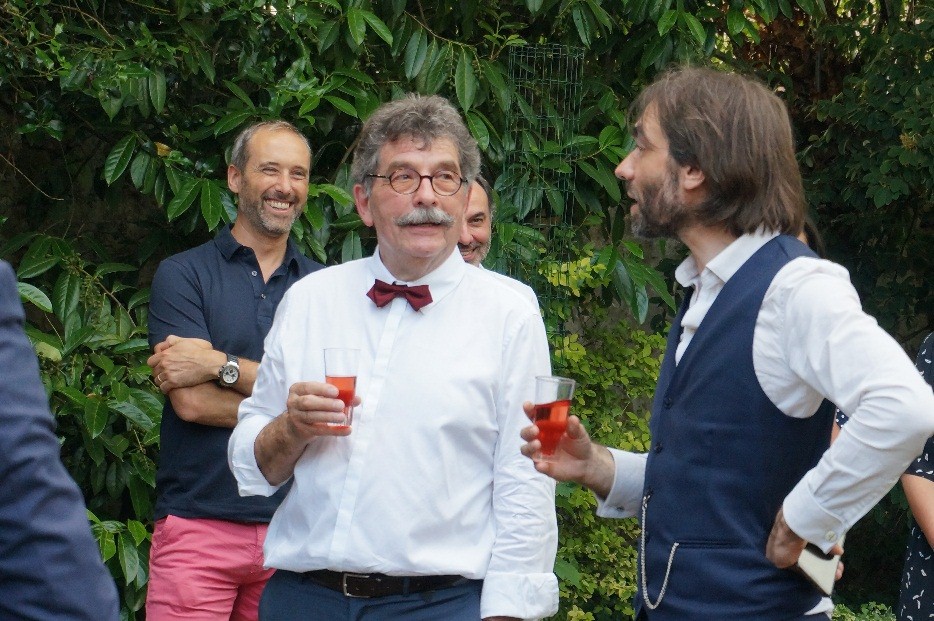 1999 SESAME « CRYHOLAB »
2004 SESAME et ASTRE « SUPRATech »
2006 Convention CNRS-Département « Salle Blanche »
2009 SESAME « SUPRATech Phase 2 »
2012 ASTRE « ACCEL’VALO »
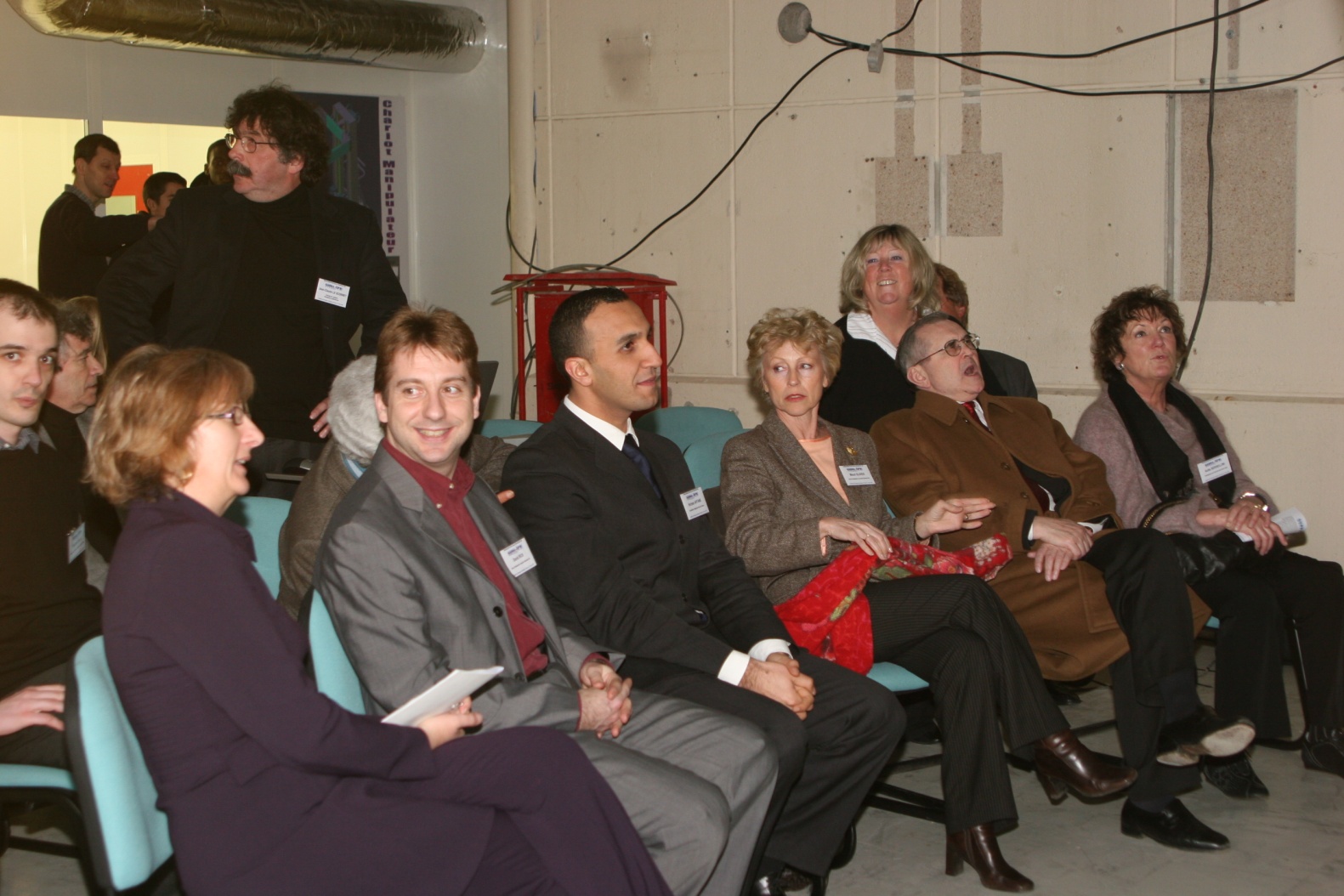 Encore trop jeune à l’époque pour m’afficher avec des personnalités politiques
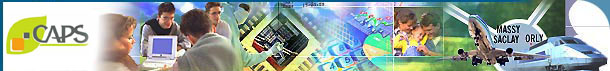 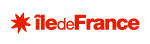 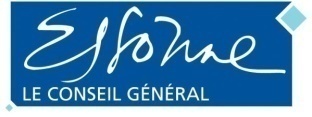 Inauguration officielle de SupraTech en 2004 avec les élus du Département de l’Essonne, et de la Région Ile de France
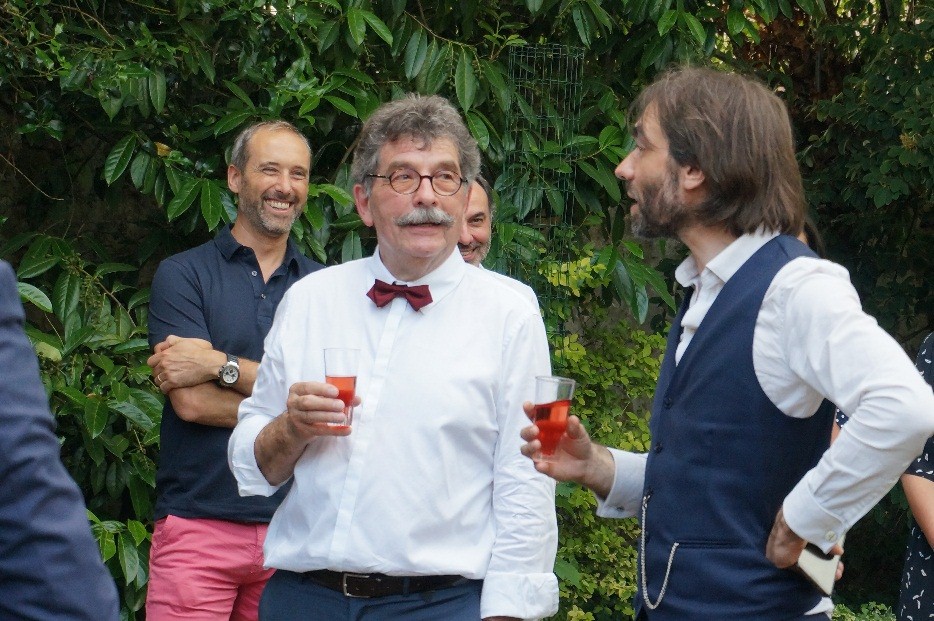 Dis, Sébastien, comment imaginer l’usage partagé de Supratech entre les besoins de la Recherche et ceux des industriels ?
Les ressources propres du labo (IN2P3/CNRS/ Université et MESR) nécessaires au développement de Supratech seront à l’avenir insuffisantes ou trop pénalisantes pour le reste de ses activités.
 Aucun industriel n’investira pareille plateforme technologique pour un marché qui restera un marché de niche.
Pour faciliter cette collaboration 
recherche-industrie indispensable 
l’idée de « l’entreprise intermédiaire »,
« du chainon manquant » a conduit à ACS
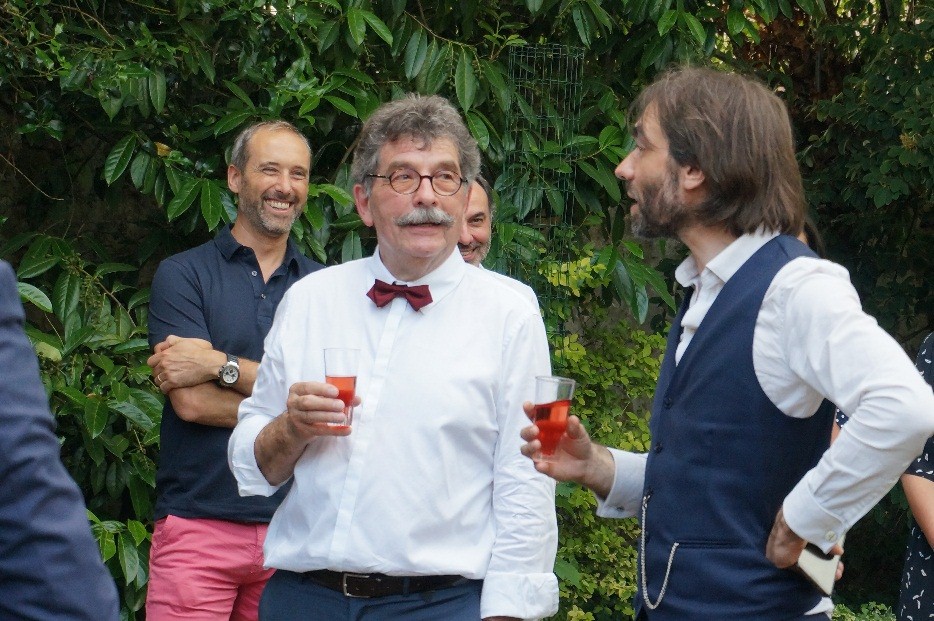 Une de nos escapades communes dans les cabinets ministériels
Puisqu’on vous dit que c’est possible !
Que c’est nécessaire! Que c’est la LOI !
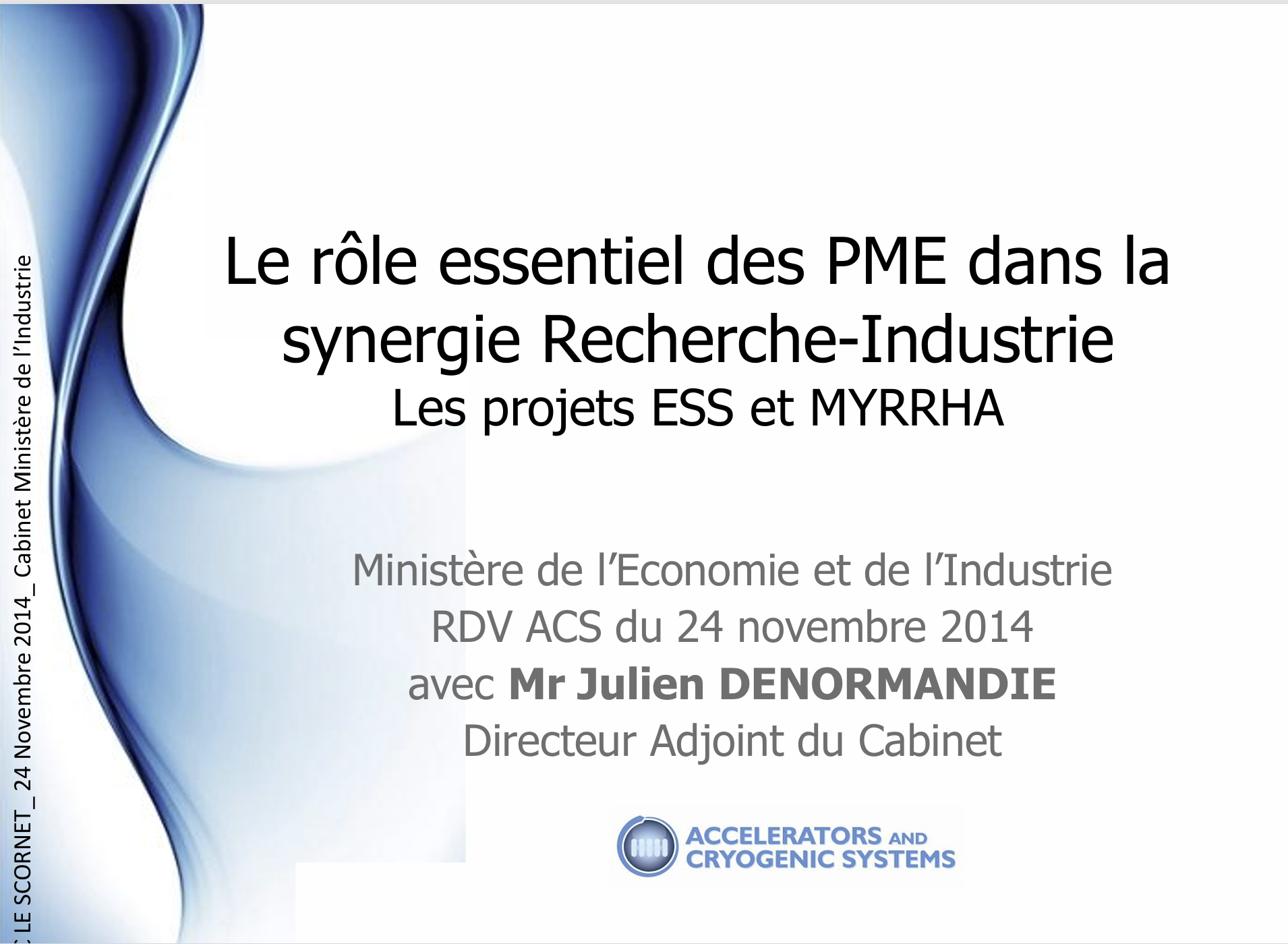 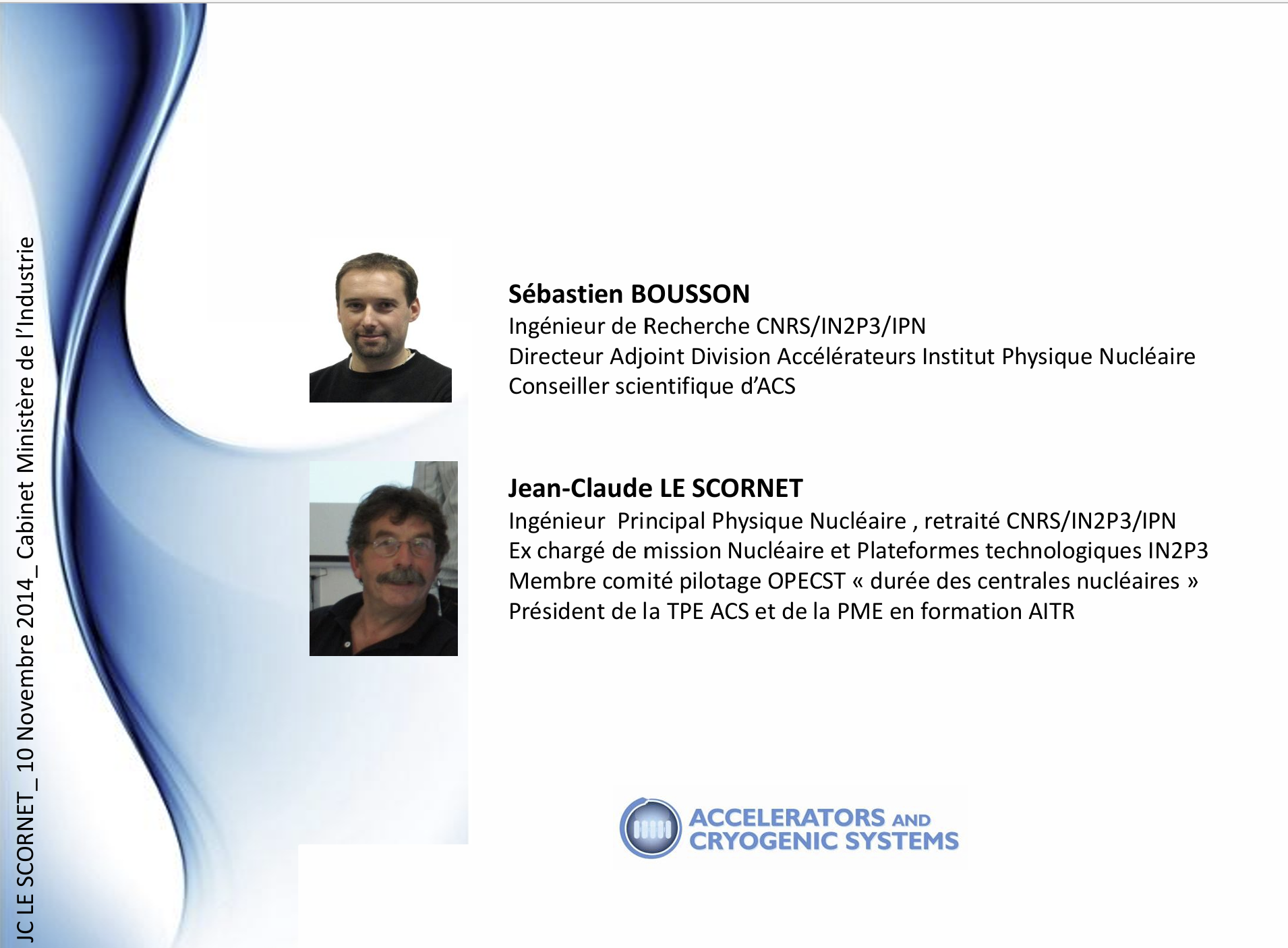 Merci de me faire une note.
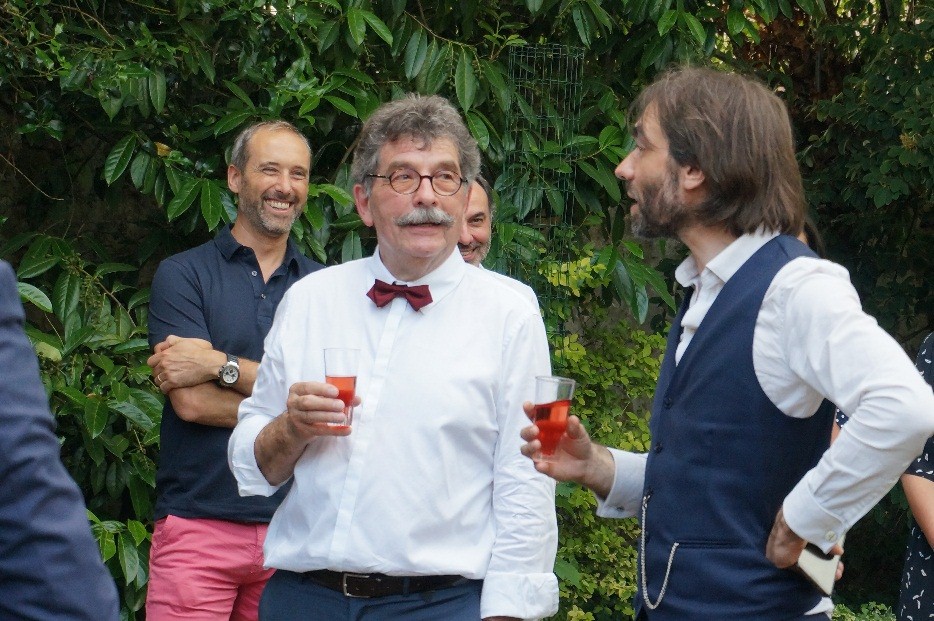 Dis, Sébastien, comment faire un ACS en phase avec les missions du CNRS ?
Évaluer, effectuer ou faire effectuer des recherches pour l'avancement de la science et le progrès économique, social et culturel du pays.
Contribuer à l'application et à la valorisation des résultats de ces recherches.
Développer l'information scientifique et l'accès aux travaux et données de la recherche, en favorisant l'usage de la langue française.
Apporter son concours à la formation à la recherche et par la recherche.
Pour qu’ACS puisse exister, tel que nous le souhaitions, en liaison avec le CNRS, nous devions pouvoir bénéficier d’un contrat de collaboration de recherche ACS/CNRS
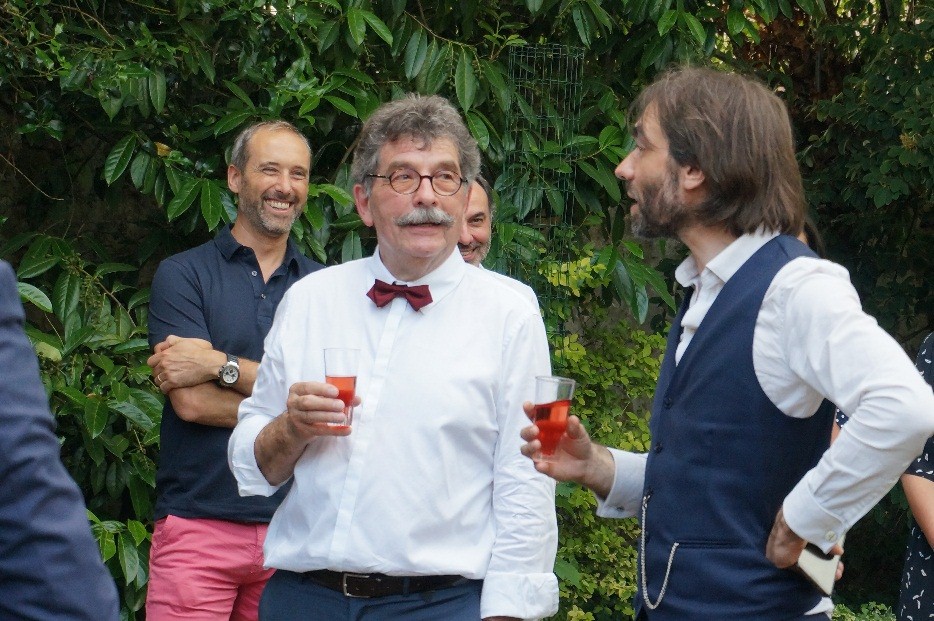 Dis, Sébastien, avons-nous bien utiliser ce dont nous disposions ?
Nos réseaux dans le milieu scientifique et industriel
	créés par la très longue saga innovante des cavités supra
Notre expérience de SUPRATech
à avoir su bousculer les inerties administratives
à avoir su mobiliser et entretenir les énergies nécessaires
à avoir su intéresser les financeurs extérieurs

Notre immense naïveté au titre de laquelle nous pensions:
être dans la ligne du Parti ( MESR, CNRS, IN2P3 …)
pouvoir mobiliser autour du projet de la transmutation
pouvoir obtenir les mesures d’exception prévues par la loi concernant les Appels d’Offre pour la Recherche
Et surtout
Seb, en parlait comme de notre « capital »
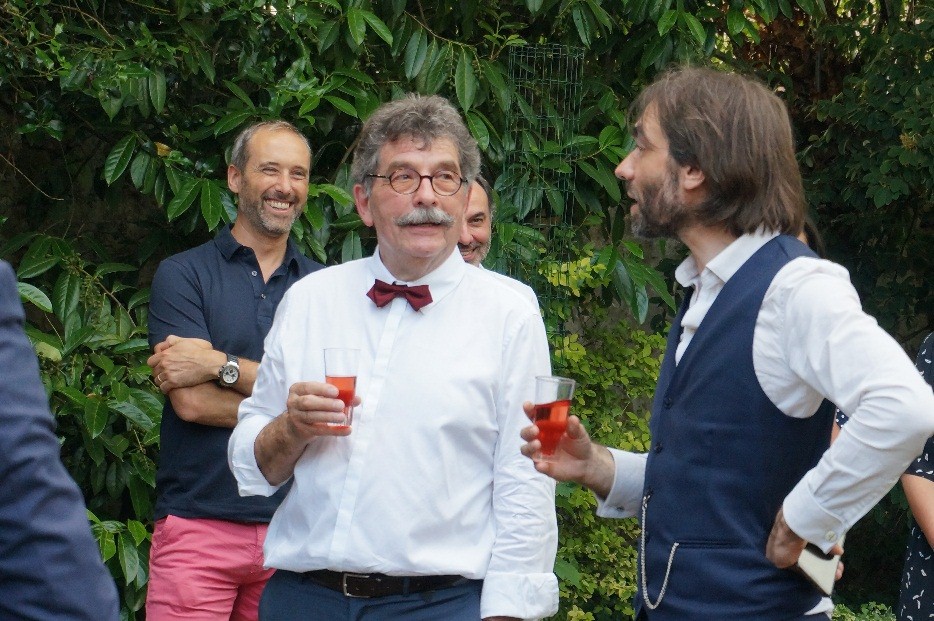 Dis, Sébastien, comment avancer malgré l’apathie générale?
La peur du risque ? Celle du conflit d’intérêt ? 
A tétaniser tous les niveaux de l’administration française dans des réflexes compulsifs du « pas possible », a contrario de ses analogues européens!
A légitimer les résistances du milieu scientifique et de ses anciens blocages idéologiques, protecteurs du service public de la Recherche ?
A justifier l’inertie d’une institution et de ses membres face aux perturbations étrangères?
Tout ça était inacceptable pour Seb,
À cacher son indignation derrière son sourire, et nourrir d’avantage encore sa détermination à faire bouger les choses.
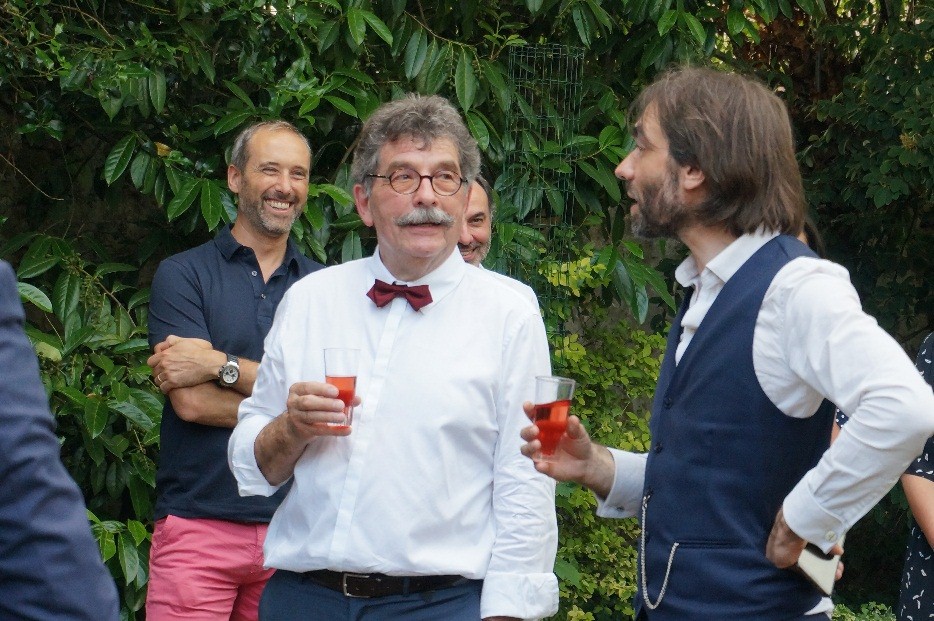 L’équipe fondatrice
et son potentiel conflit d’intérêt
Trois « 25-2 » se cachent parmi nous
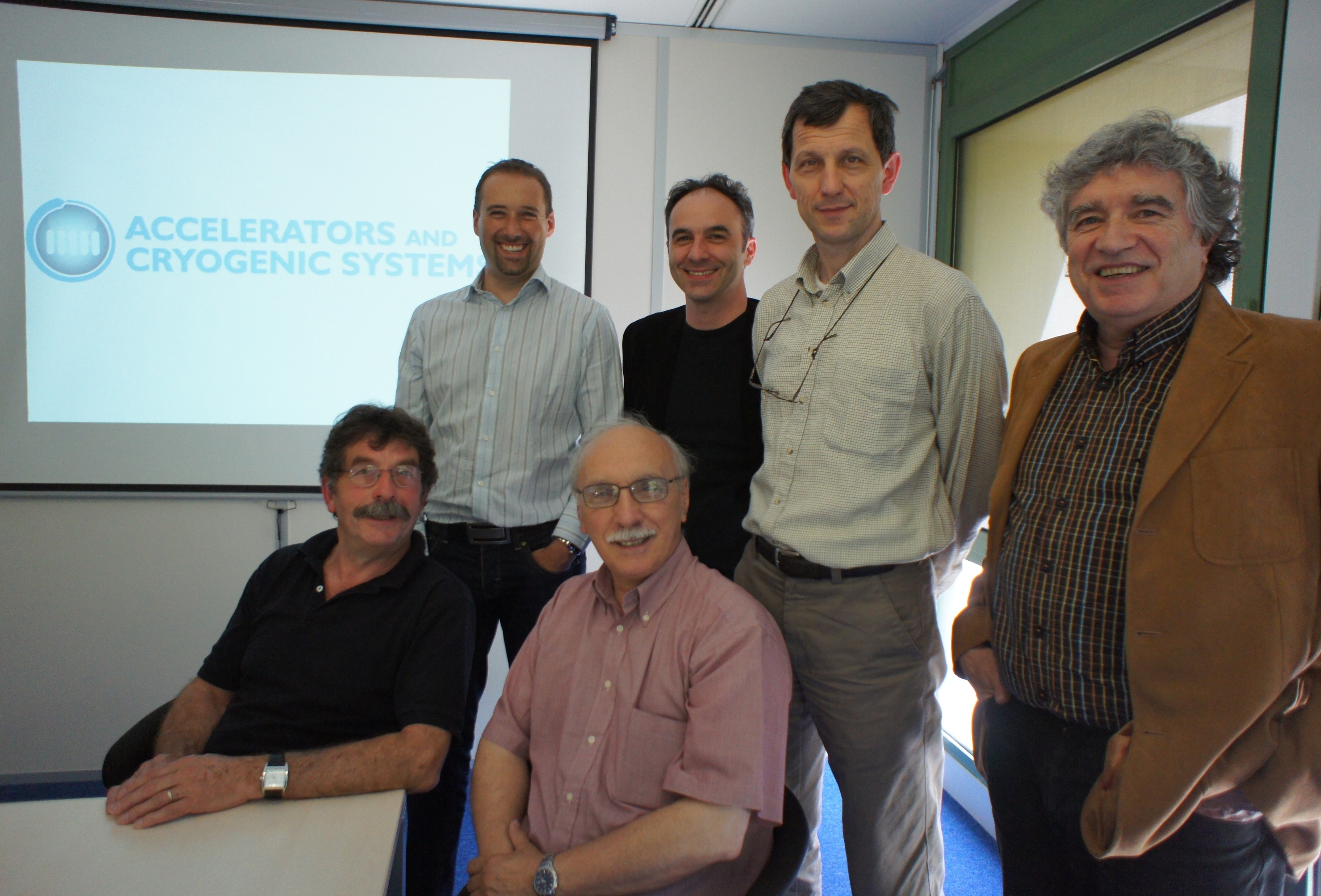 Photo d’époque_2010
Dis, Sébastien, comment on a fait pour tenir 15 ans, à n’obtenir aucun marché du CNRS ?
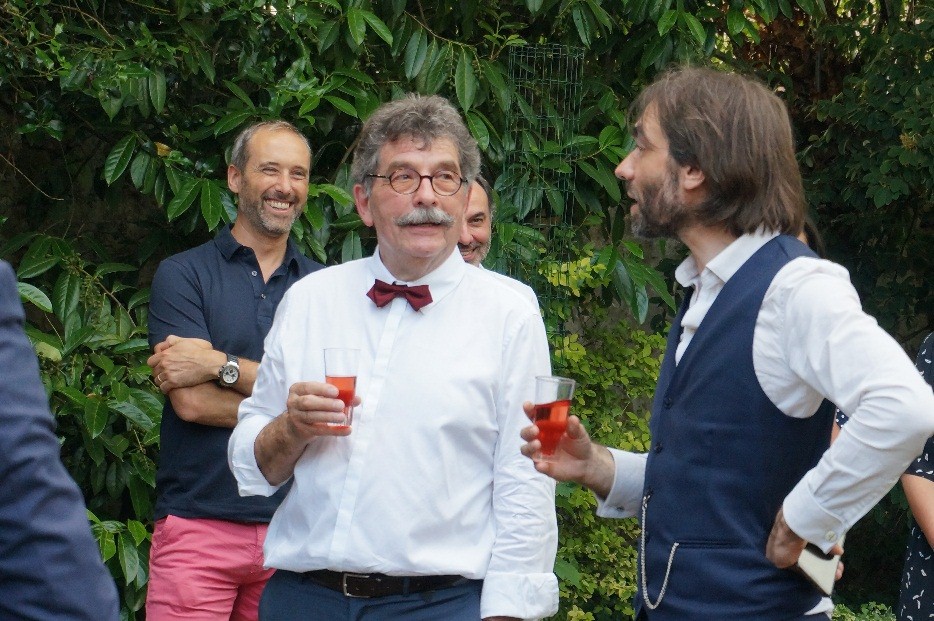 A faire avec d’autres universités et institutions scientifiques européennes, 
ce que nous aurions pu faire aussi avec le CNRS et le labo?
Dans la R&D des projets scientifiques et technologiques qui nous sont communs
	sur les cavités supra et des LINAC supra
	sur les systèmes cryogéniques qui leur sont liés
	sur l’optimisation du fonctionnement de ces équipements complexes
Et aussi
De mettre à profit la réactivité et la souplesse de fonctionnement d’ACS au profit du montage technique, administratif et financier des projets et de leur réalisation
C’était presque fait, à n’avoir pu conclure notre étude commune d’utilisation concertée de Supratech pour tester les séries de cavités du SCK et de PiP 2 … avant que tu ne partes …
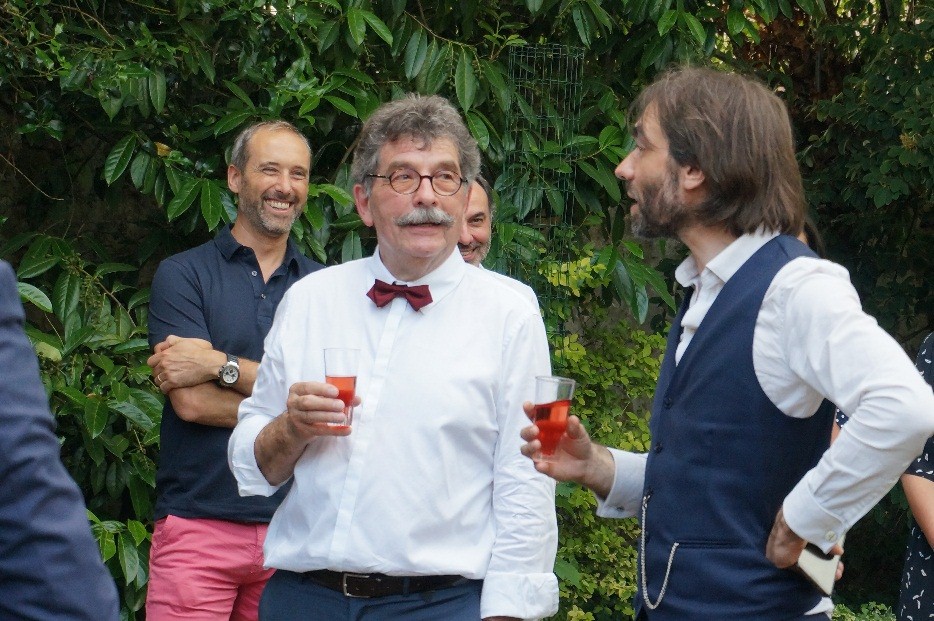 Dis, Sébastien, comment aurai-tu réagi à la proposition de faire un laboratoire commun ACS/IJCLAB ?
Tu n'imagines pas à quel point ton absence nous a éprouvé, puis le Covid, à être à deux doigts fin 2023 de jeter l'éponge.
Et puis comme dans une régate avec toi et Alex, à baisser la voilure pour  affronter le grain et pouvoir rebondir en 2024.
Jusqu'à nous voir proposer de créer un laboratoire commun avec IJCLab.
Avec deux doctorants CIFRE, Tomas à phosphorer sur PERLE, et demain des études sur son injecteur … et puis...
Oui, tu peux franchement t'en réjouir.
Merci Seb !
Merci Seb !
Mathieu
Jean-Claude
Daniel
Franck
Jean-Pierre
Sébastien
Maguy
Jean-Michel
Isabelle
Guillaume
Tomas
Florian
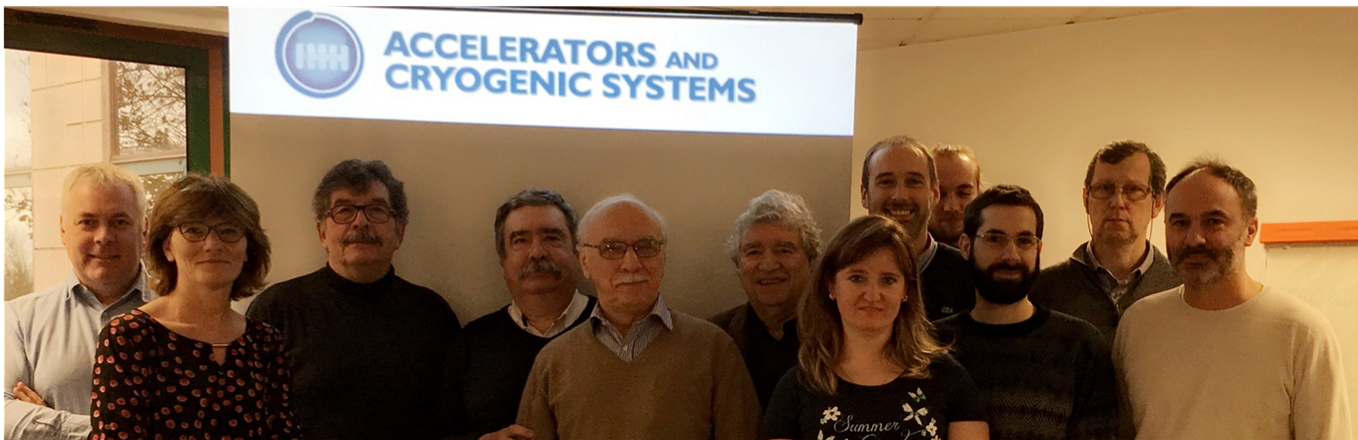